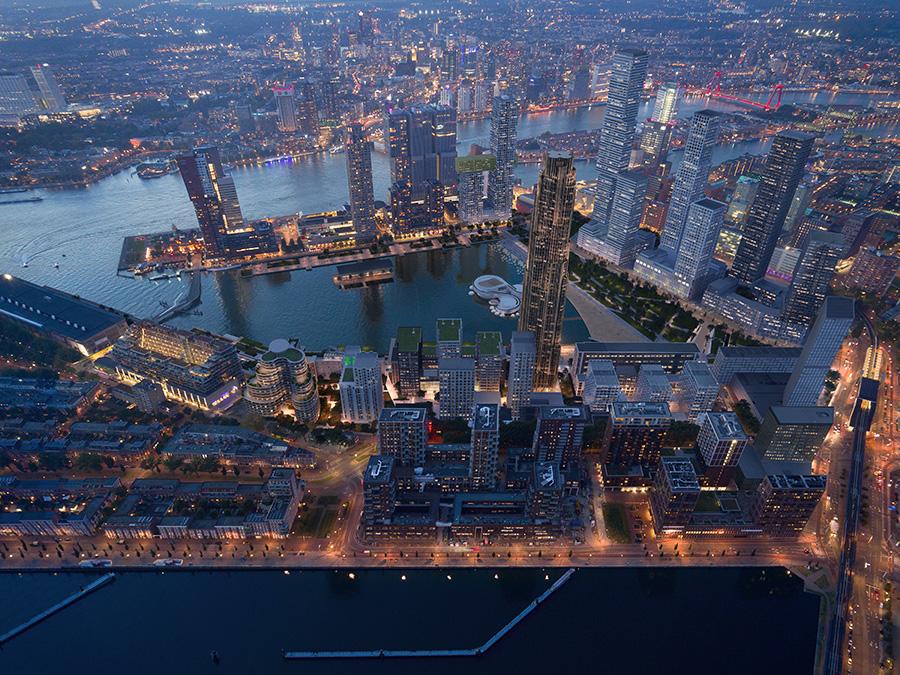 RESILIENT
DEVELOPMENT
OR CLIMATE GENTRIFICATION?

Linking Real Estate Finance with Social Equity
Zac J. Taylor

November 2, 2022
Image: Powerhouse Company
Climate Risk, Finance and the Global Search for “Resilient” Real Assets
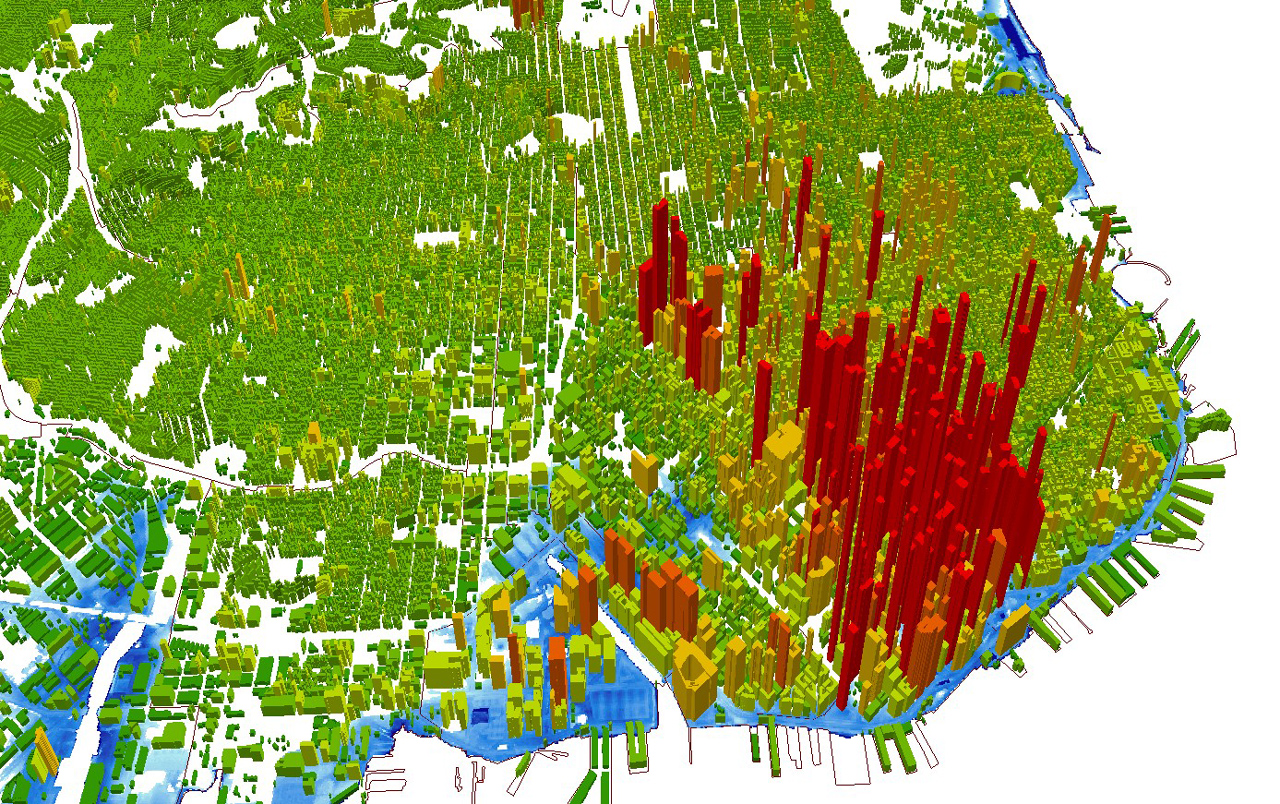 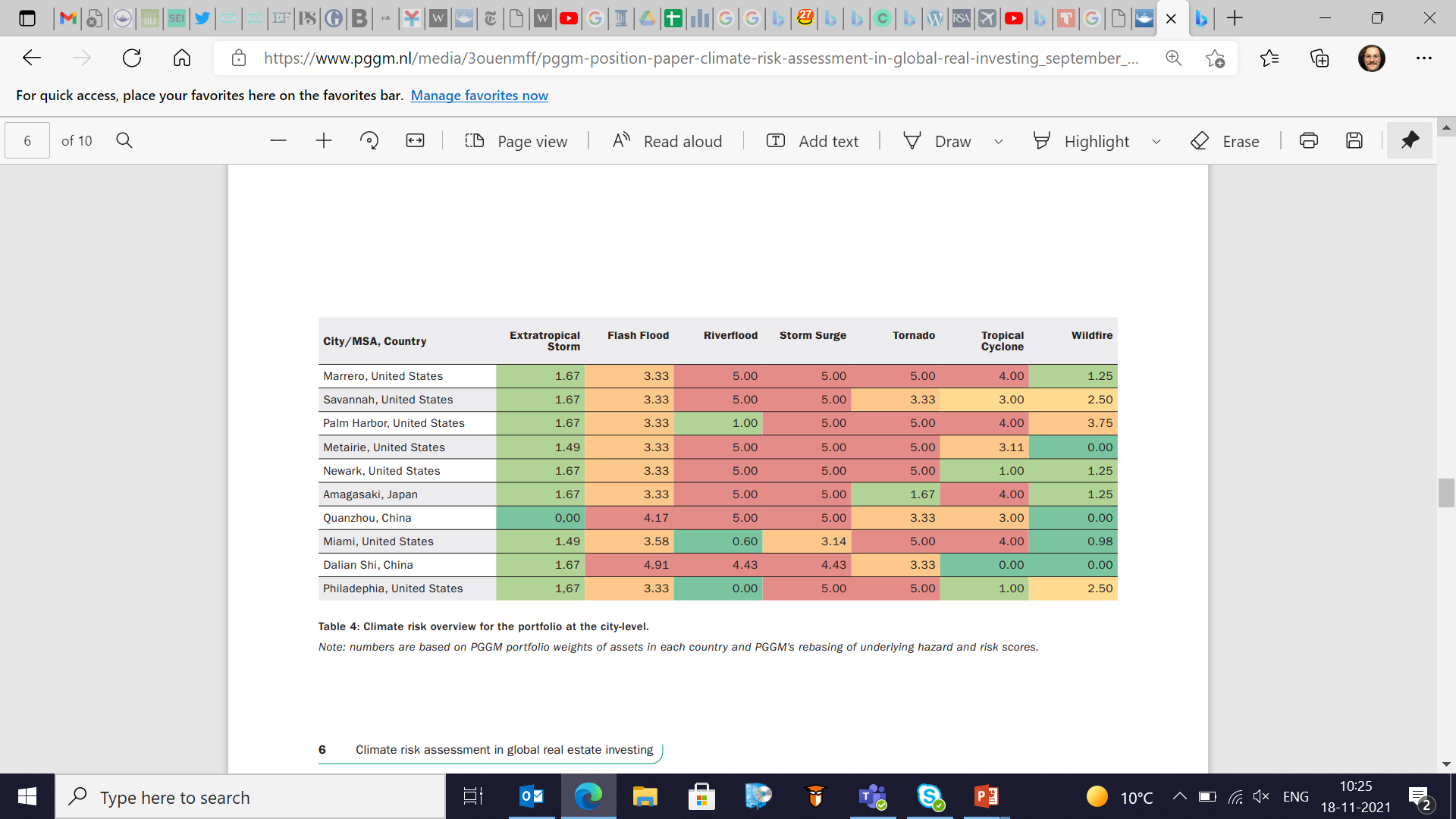 Image: PGGM – Climate Risk Assessment in Global Real Estate
Image: City and County of San Francisco/ RMS
Climate Gentrification: Linking Spatial Intervention with Equity and Justice
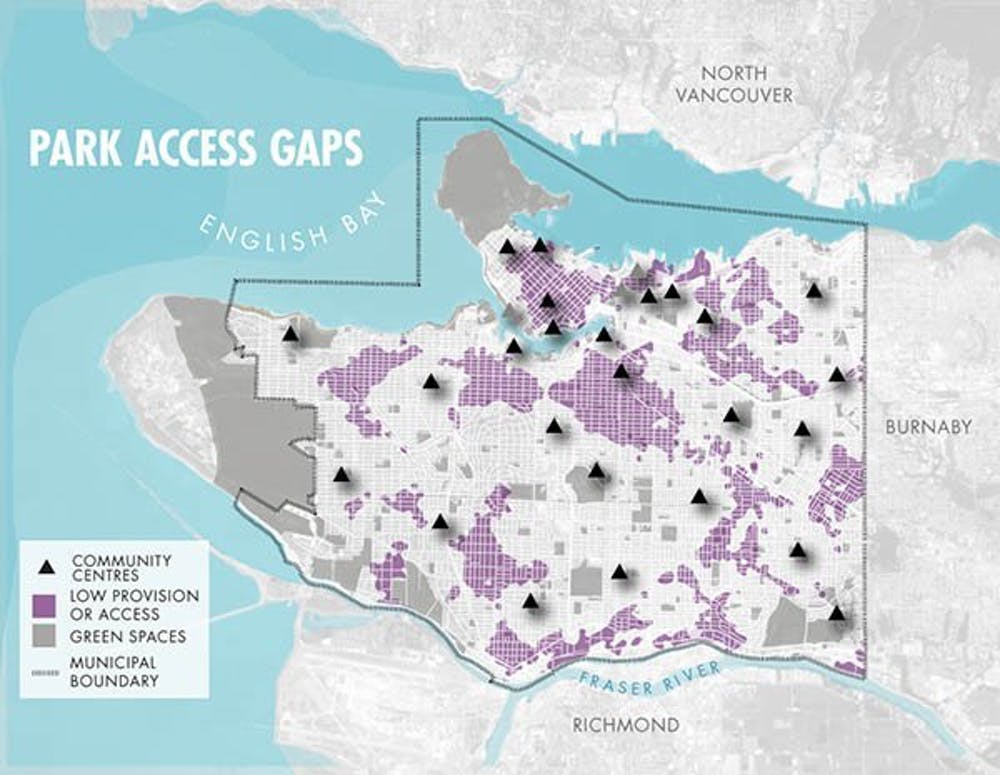 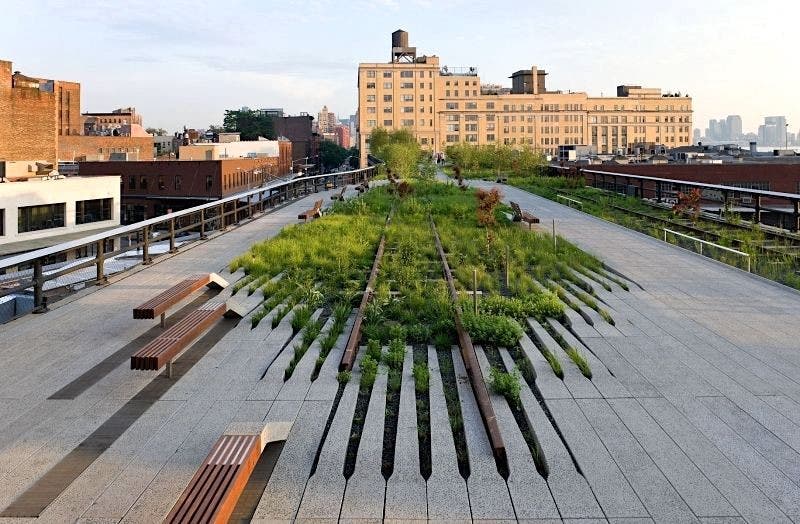 Image: City of Vancouver
Image: New York City Department of Parks & Recreation
The Deconstructive Approach: Reading Real Estate-Finance Climate Risk Strategies through Greater Miami
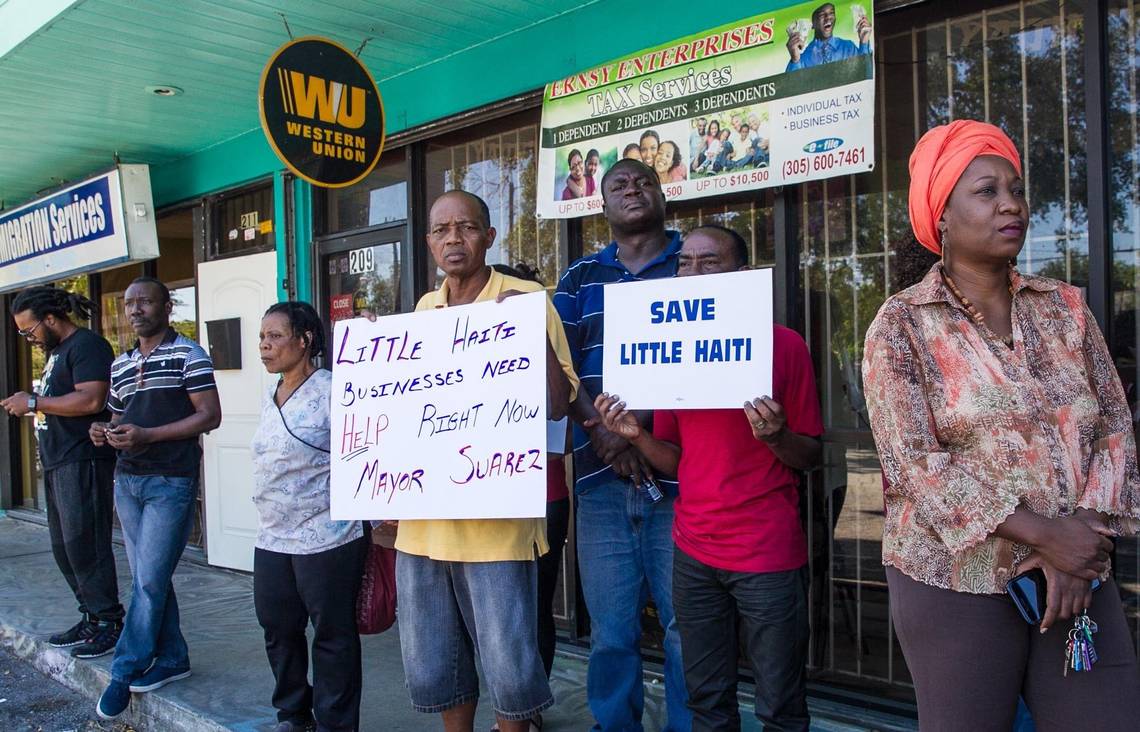 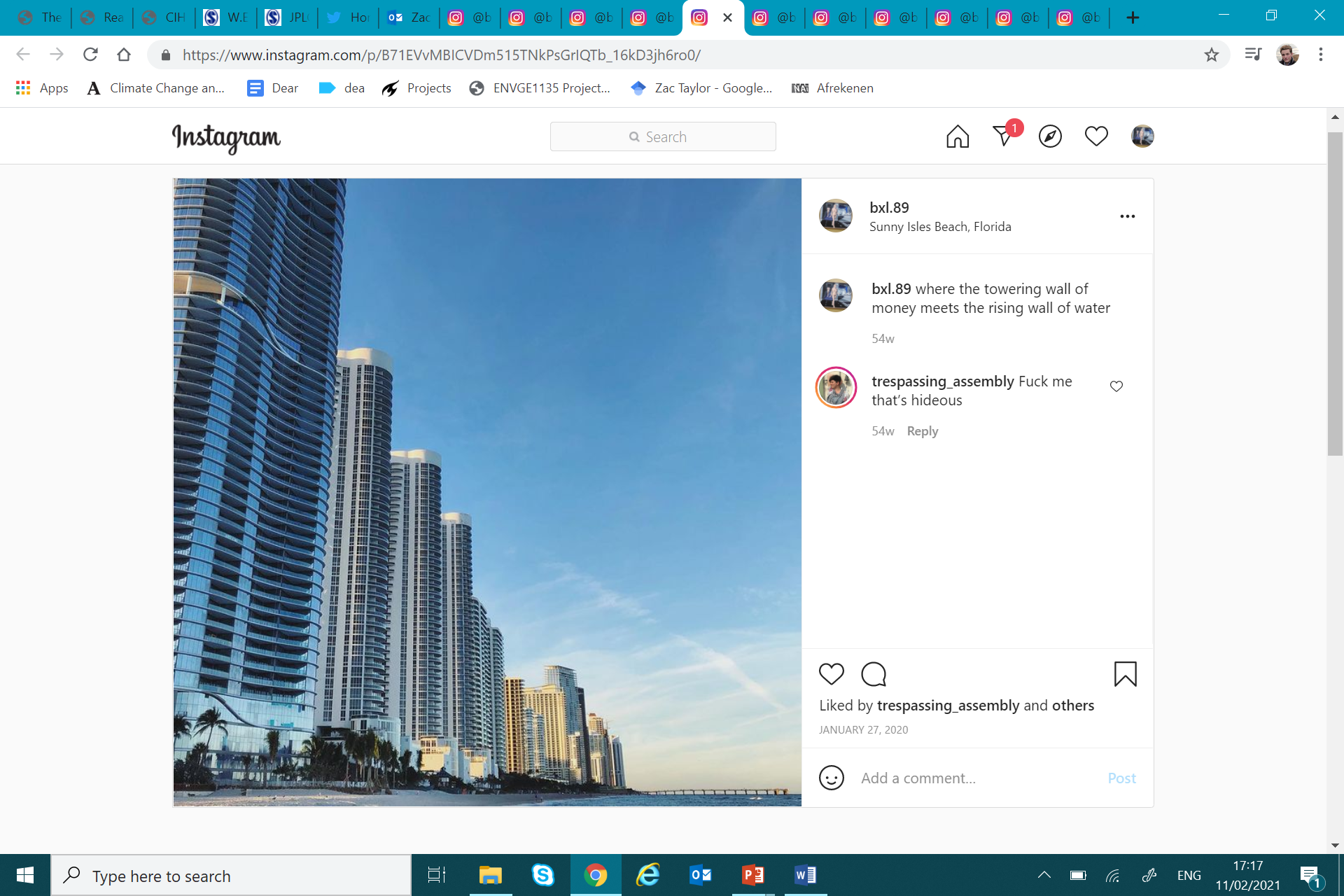 Image: Zac Taylor
Image: ‘The Invading Sea’ project
The Reconstructive Approach: Co-Creating Knowledge with Large Institutional Real Estate Investors
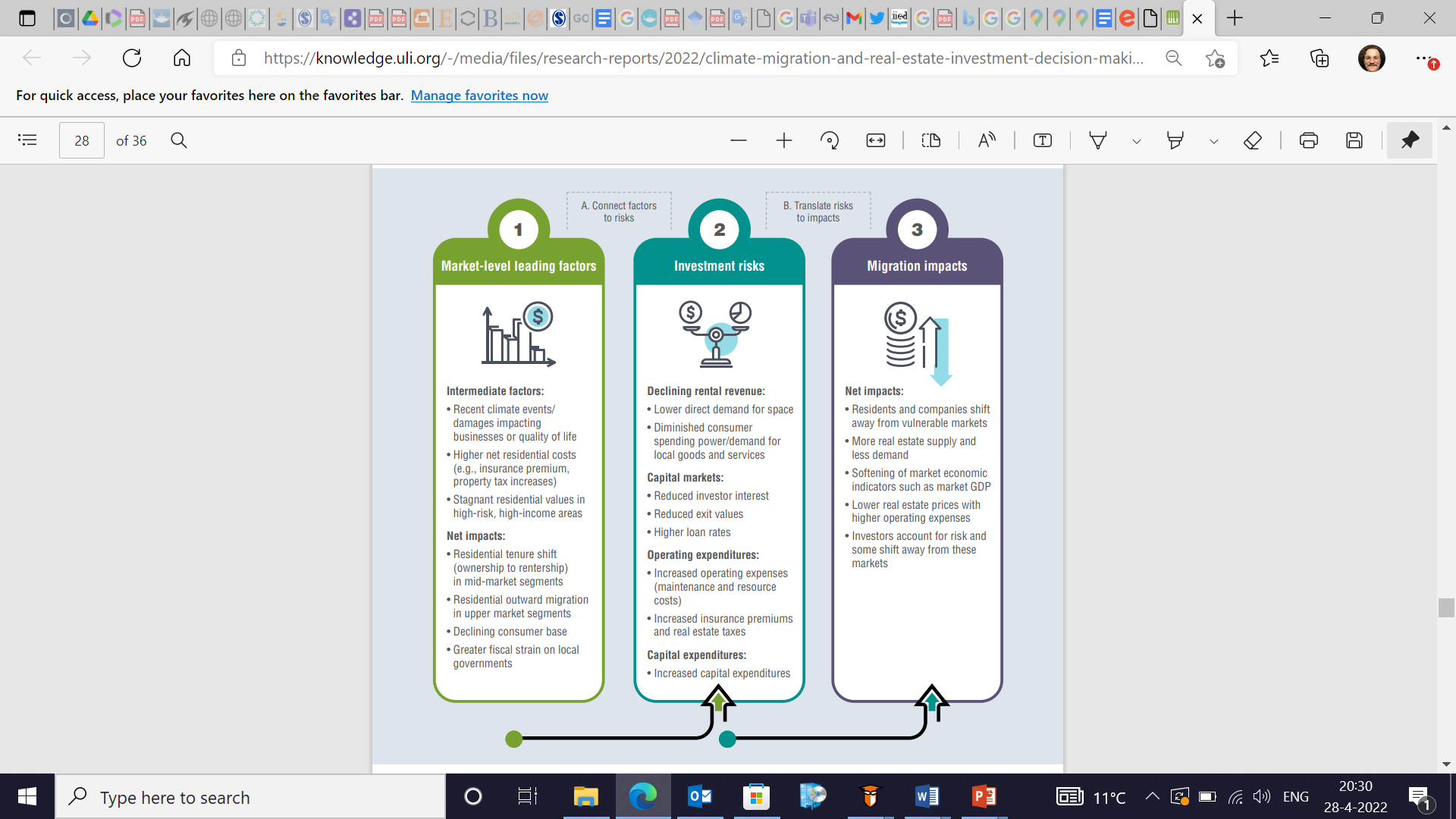 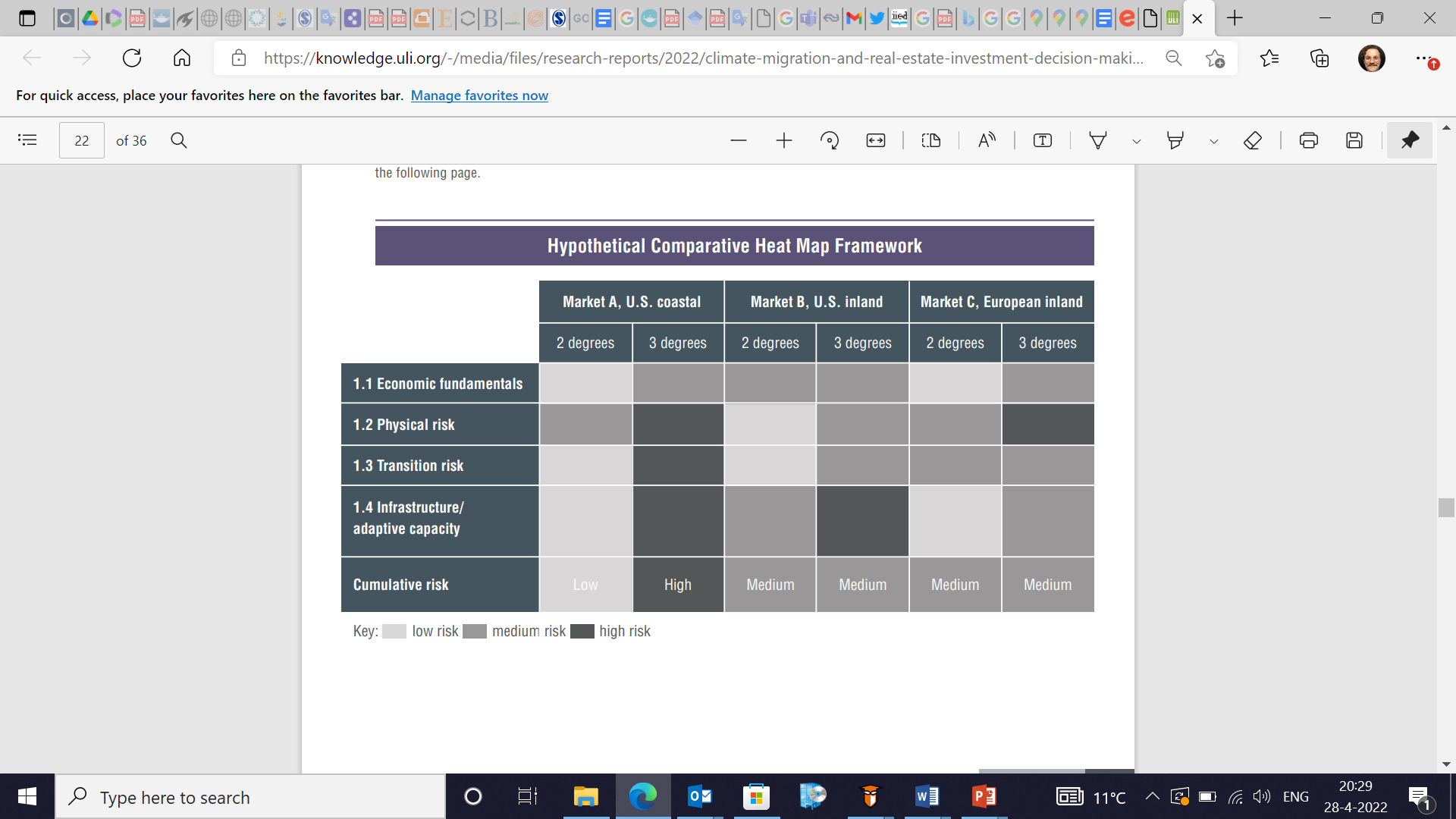 Images: Climate Migration and Real Estate Investment Decision-Making. Urban Land Institute (2022).
A Combined Approach? Integrated Real Estate Climate Risk Management in the Netherlands with RED&BLUE
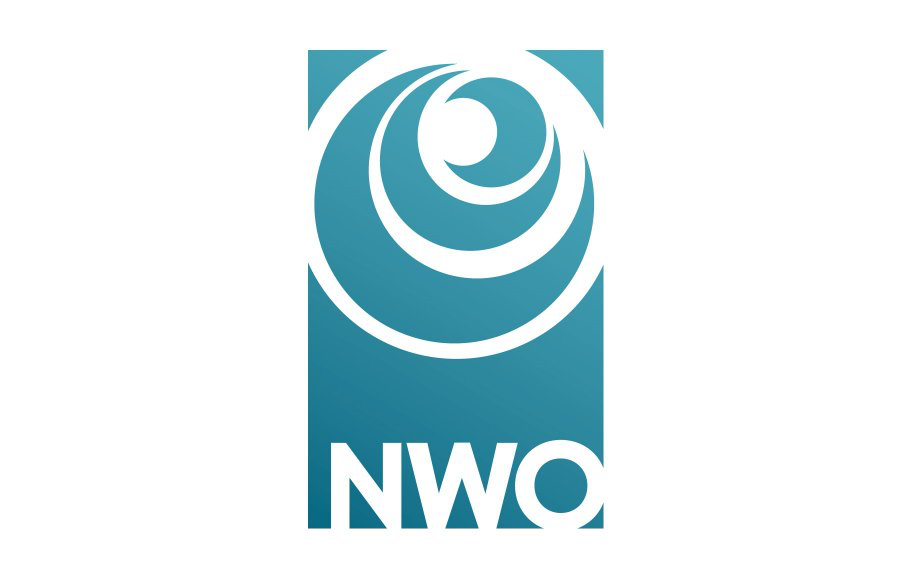 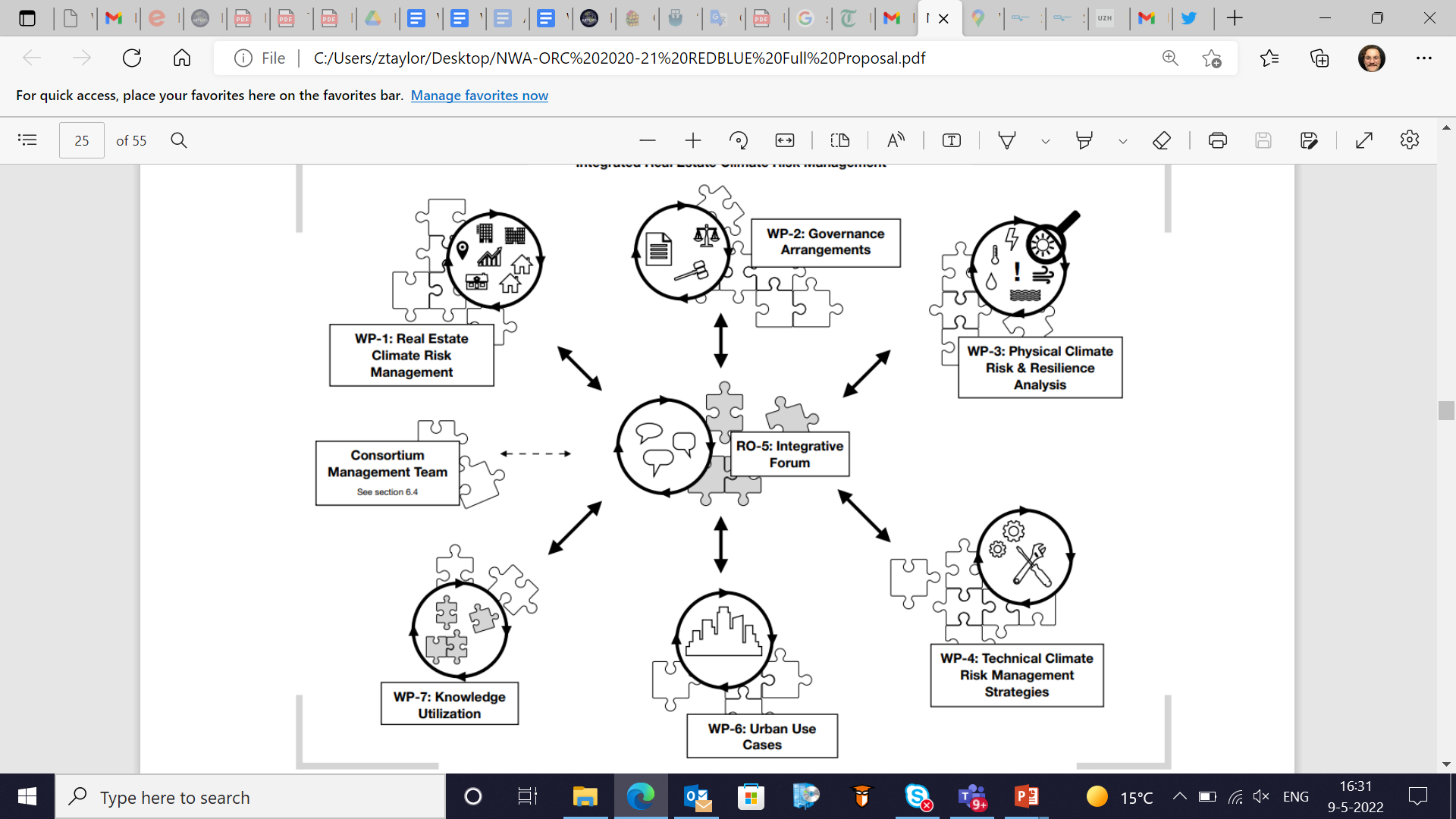 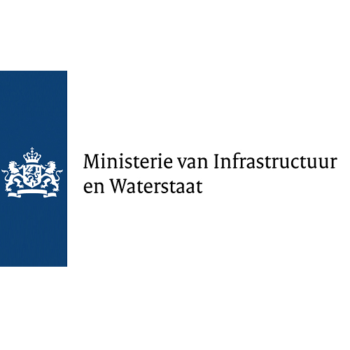 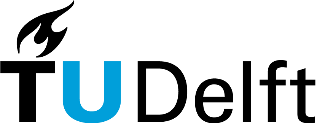 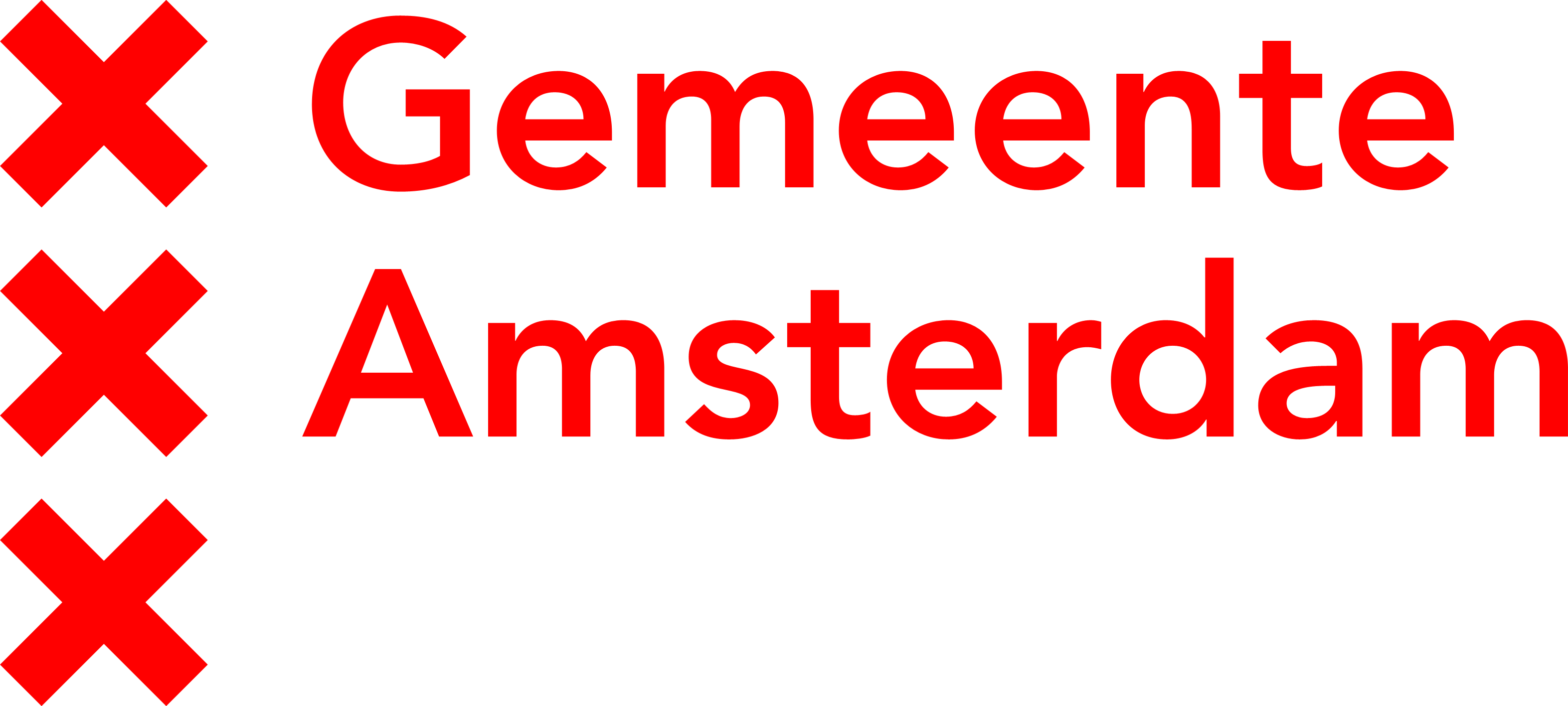 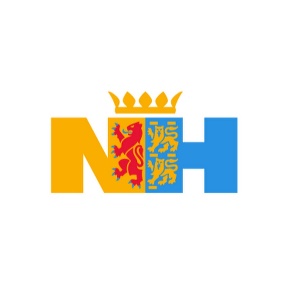 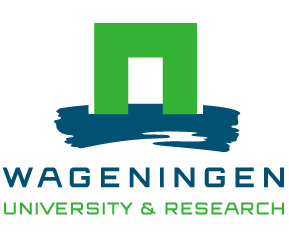 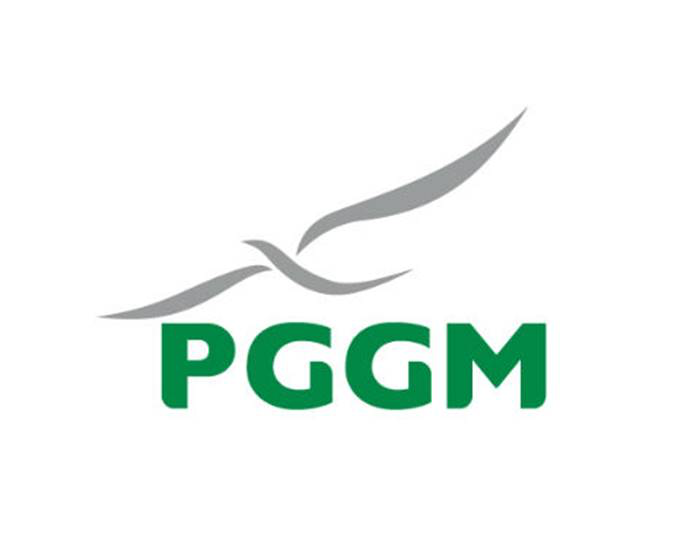 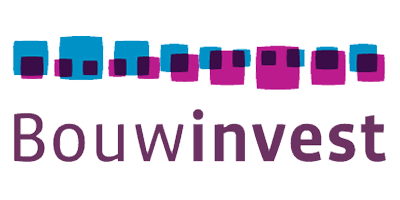 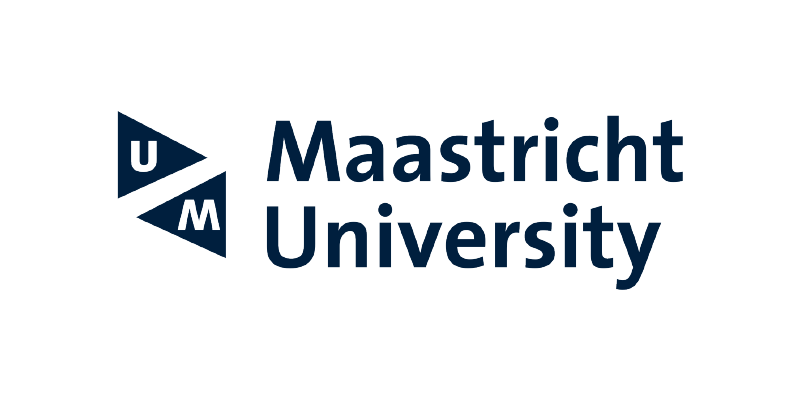 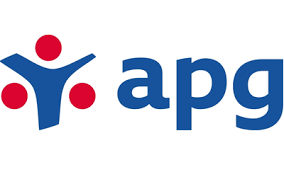 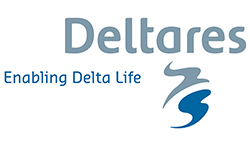 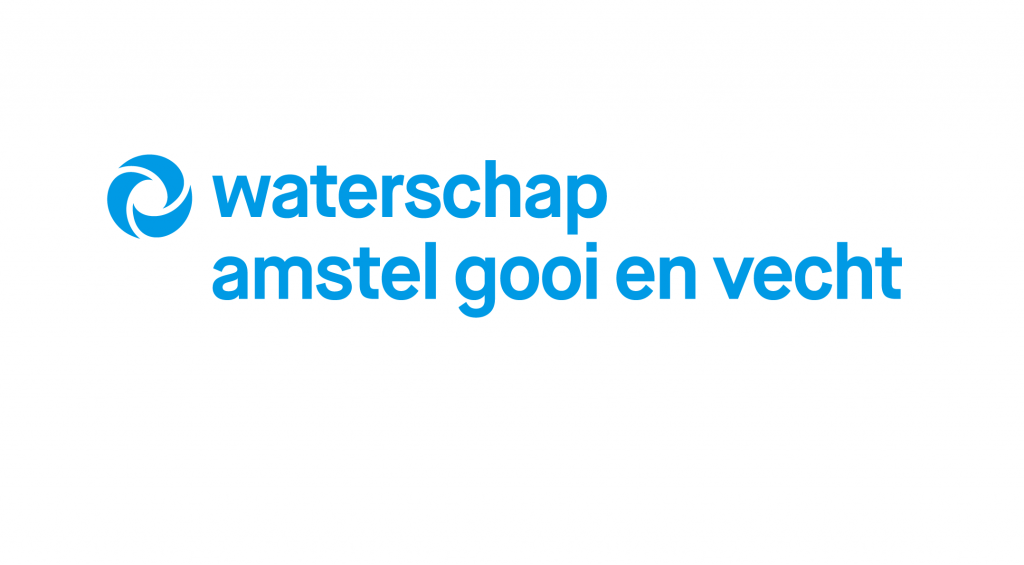 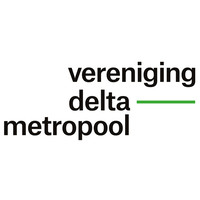 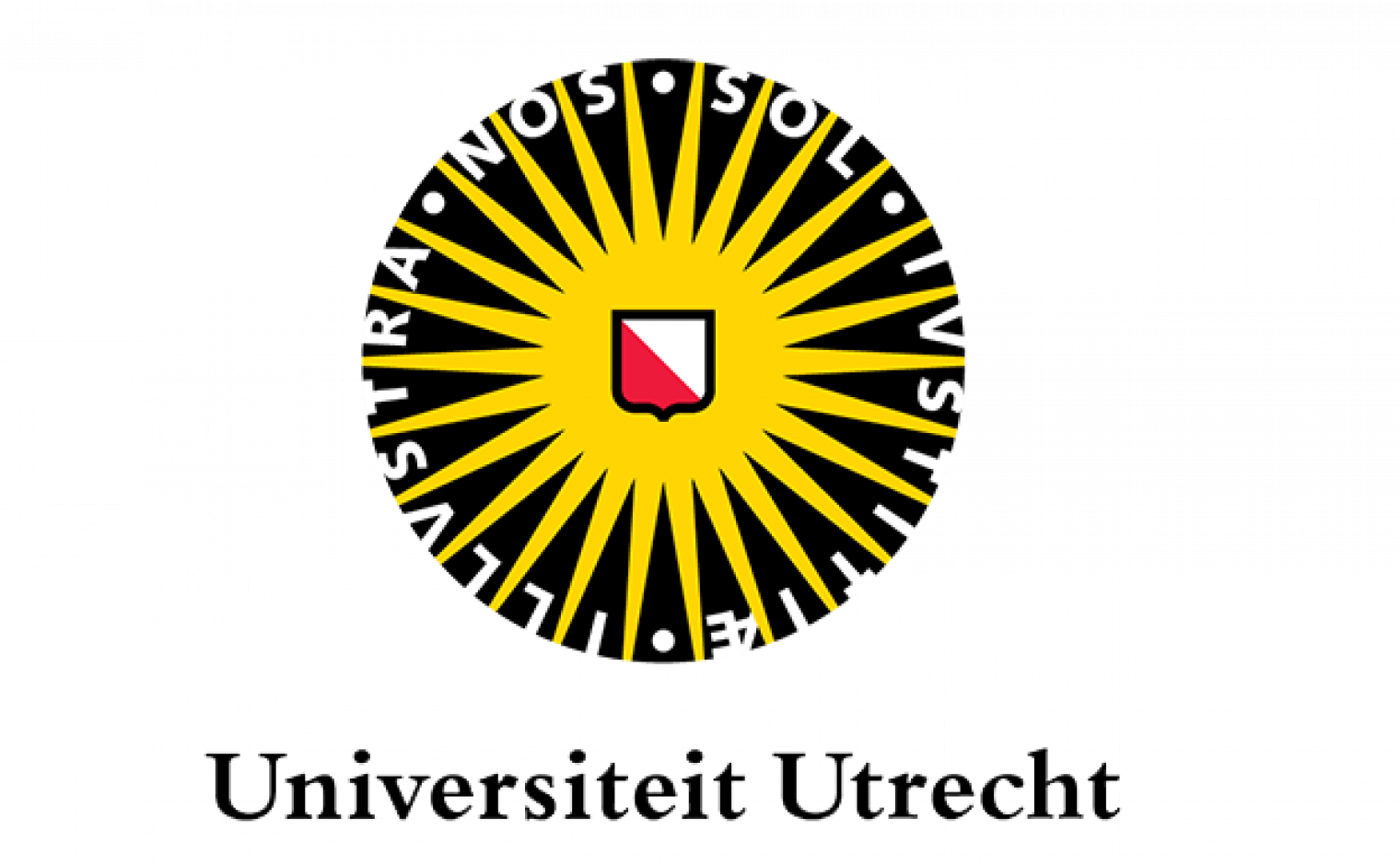 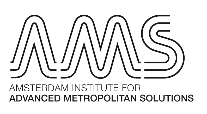 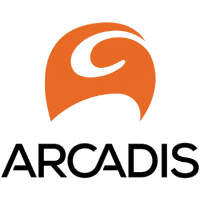 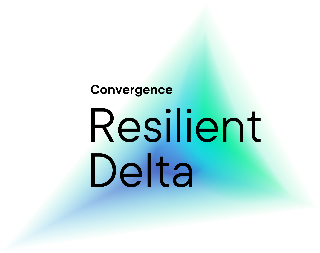 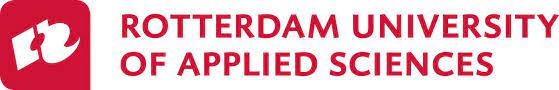 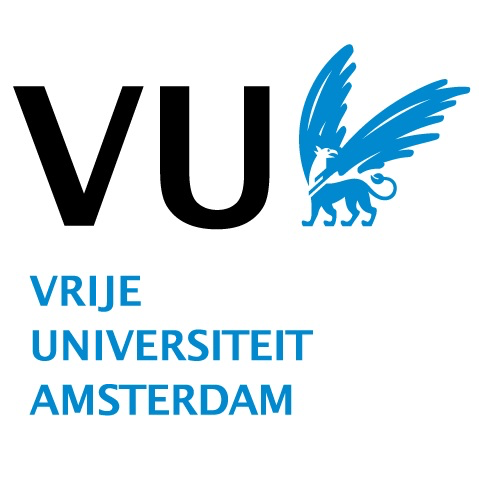 Thanks!








Zac Taylor

Assistant Professor
Department of Management in the Built Environment
TU Delft

Academic Coordinator, Delta Systems
Resilient Delta Initiative 

RED&BLUE 
www.redblueclimate.nl
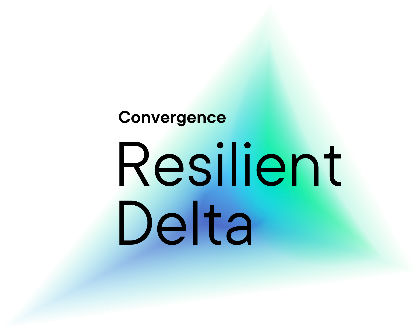 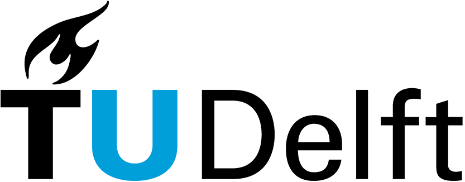